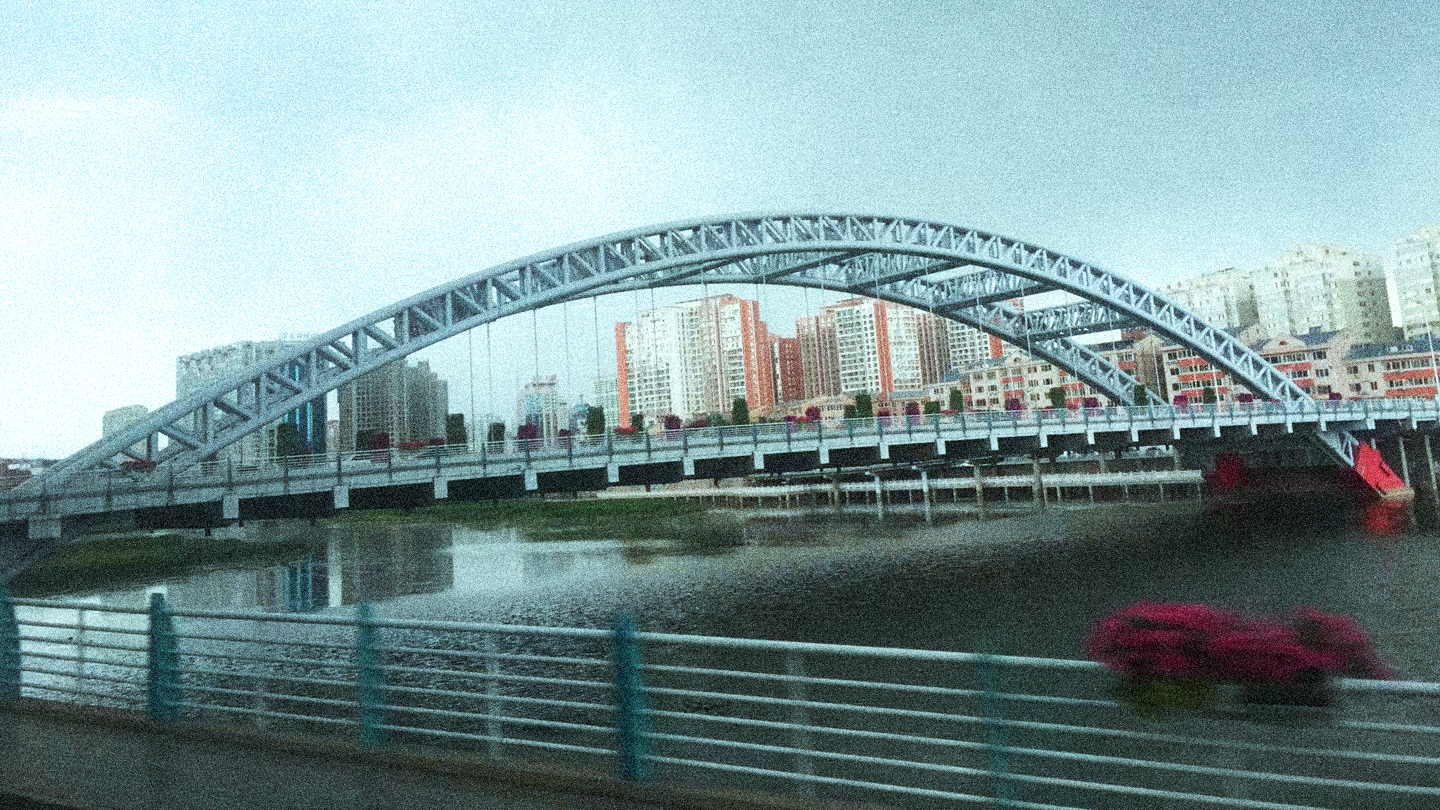 LOGO
FREE PPT TEMPLATES
Insert the Subtitle of Your Presentation
REPORT ：XXX
TIME：20XX
https://www.freeppt7.com
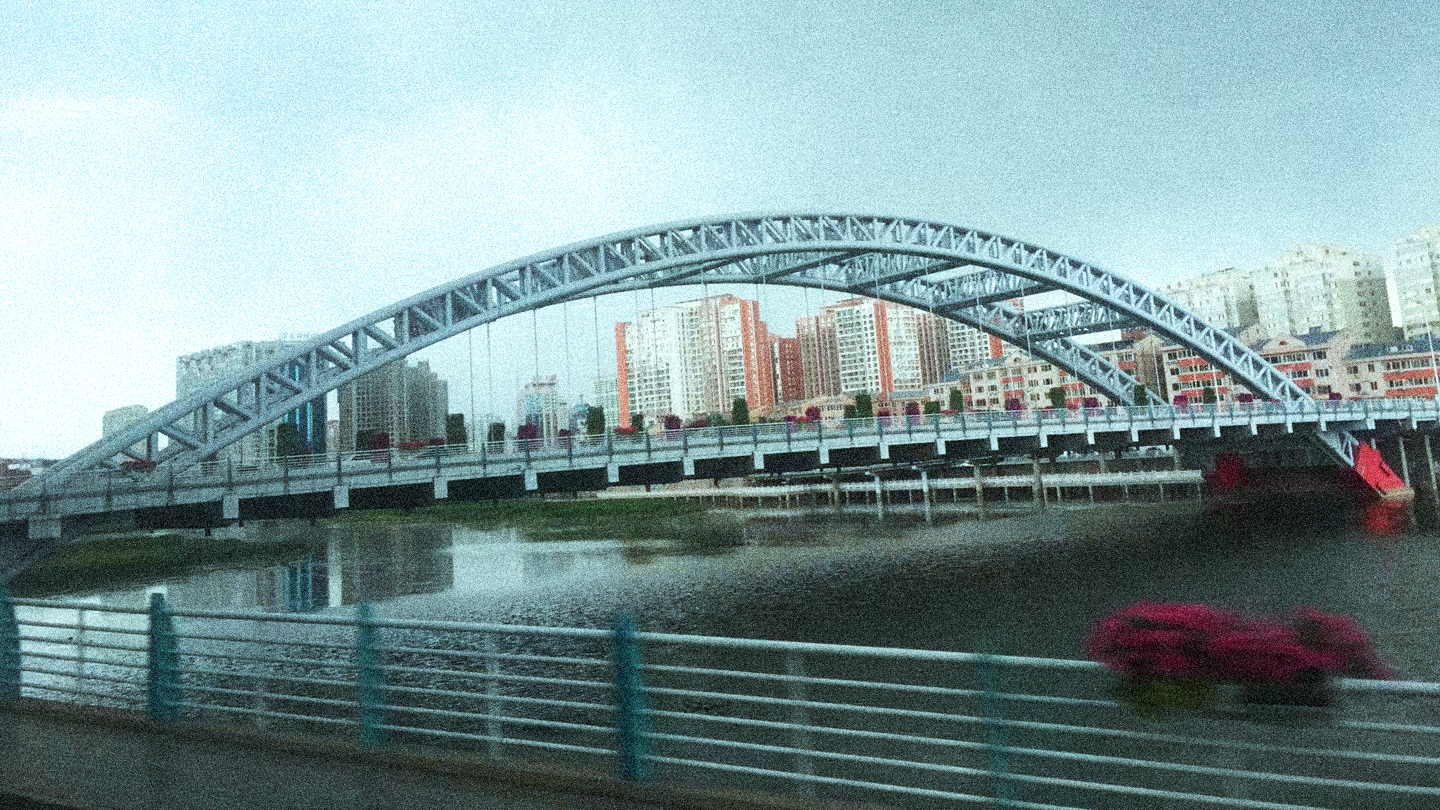 01
02
ADD TITLE TEXT
ADD TITLE TEXT
ADD TITLE TEXT
ADD TITLE TEXT
CONTENT
Click here to add content that matches the title.
Click here to add content that matches the title.
Click here to add content that matches the title.
Click here to add content that matches the title.
03
04
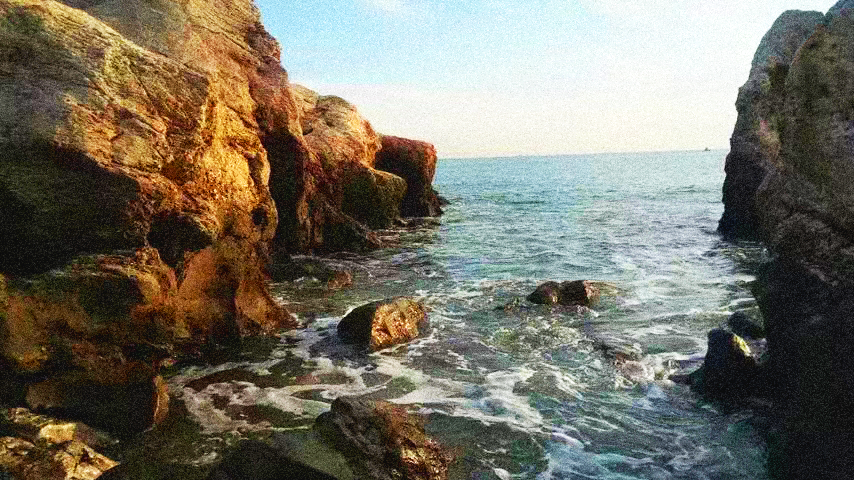 01
ADD TITLE TEXT
ADD TITLE TEXT
1
ADD TITLE
ADD TITLE
ADD TITLE
Click here to add content that matches the title.
Click here to add content that matches the title.
Click here to add content that matches the title.
ADD TITLE TEXT
1
ADD TITLE
ADD TITLE
ADD TITLE
ADD TITLE
Click here to add content that matches the title.
Click here to add content that matches the title.
Click here to add content that matches the title.
Click here to add content that matches the title.
ADD TITLE TEXT
1
ADD TITLE TEXT
Click here to add content that matches the title.Click here to add content that matches the title.
ADD TITLE
ADD TITLE
ADD TITLE
Click here to add content that matches the title.
Click here to add content that matches the title.
Click here to add content that matches the title.
ADD TITLE TEXT
1
Click here to add content that matches the title.
ADD TITLE TEXT
Click here to add content that matches the title.
ADD TITLE TEXT
Click here to add content that matches the title.
ADD TITLE TEXT
ADD TITLE TEXT
1
ADD TITLE
ADD TITLE
ADD TITLE
Click here to add content that matches the title.
Click here to add content that matches the title.
Click here to add content that matches the title.
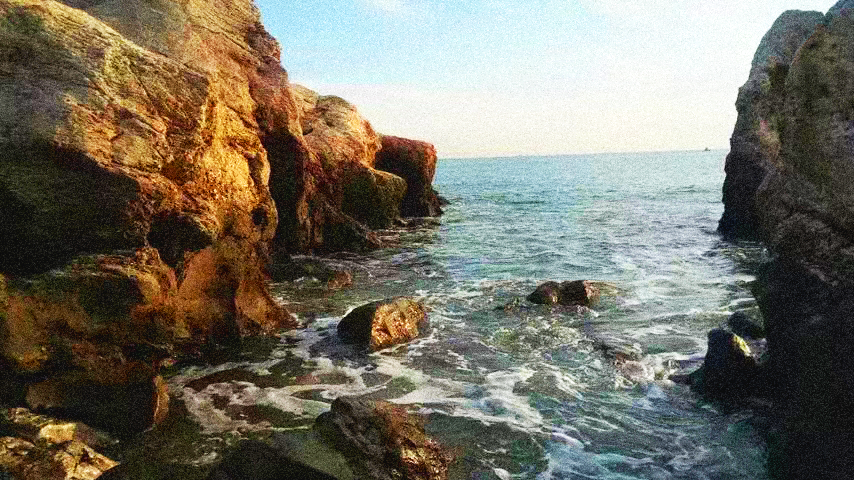 02
ADD TITLE TEXT
ADD TITLE TEXT
2
ADD TITLE TEXT
Click here to add content that matches the title.Click here to add content that matches the title.
ADD TITLE
ADD TITLE
Click here to add content that matches the title.
Click here to add content that matches the title.
ADD TITLE TEXT
2
ADD TITLE TEXT
ADD TITLE TEXT
Click here to add content that matches the title.
Click here to add content that matches the title.
ADD TITLE TEXT
2
ADD TITLE TEXT
Click here to add content that matches the title.
ADD TITLE
Click here to add content that matches the title.
ADD TITLE
Click here to add content that matches the title.
ADD TITLE TEXT
2
ADD TITLE TEXT
Click here to add content that matches the title.
ADD TITLE
Click here to add content that matches the title.
ADD TITLE
Click here to add content that matches the title.
ADD TITLE TEXT
2
ADD TITLE
ADD TITLE
ADD TITLE
Click here to add content that matches the title.
Click here to add content that matches the title.
Click here to add content that matches the title.
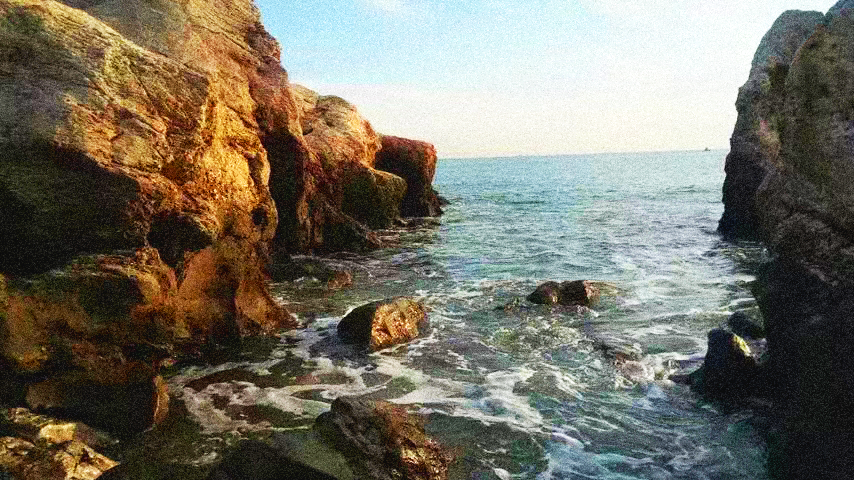 03
ADD TITLE TEXT
ADD TITLE TEXT
3
NO.01
ADD TITLE
ADD TITLE
ADD TITLE
ADD TITLE
Click here to add content that matches the title.
Click here to add content that matches the title.
Click here to add content that matches the title.
Click here to add content that matches the title.
NO.02
NO.03
NO.04
ADD TITLE TEXT
3
ADD TITLE TEXT
Click here to add content that matches the title.
NO.01
NO.02
NO.03
NO.04
NO.05
NO.06
ADD TITLE TEXT
3
ADD TITLE TEXT
Click here to add content that matches the title.
ADD TITLE
Click here to add content that matches the title.
ADD TITLE
Click here to add content that matches the title.
ADD TITLE TEXT
3
ADD TITLE TEXT
ADD TITLE TEXT
ADD TITLE TEXT
Click here to add content that matches the title.
Click here to add content that matches the title.
Click here to add content that matches the title.
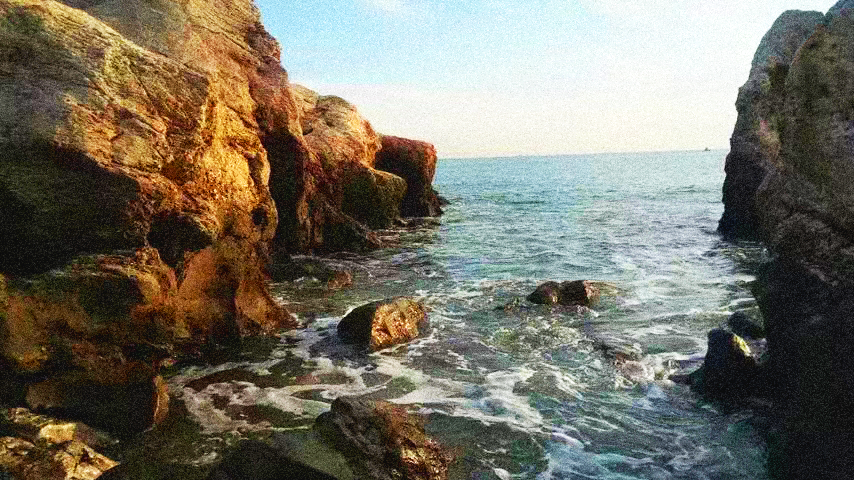 04
ADD TITLE TEXT
ADD TITLE TEXT
4
ADD TITLE
ADD TITLE
ADD TITLE
ADD TITLE
ADD TITLE
Click here to add content that matches the title.
Click here to add content that matches the title.
Click here to add content that matches the title.
Click here to add content that matches the title.
Click here to add content that matches the title.
ADD TITLE TEXT
4
ADD TITLE
ADD TITLE
ADD TITLE
ADD TITLE
Click here to add content that matches the title.
Click here to add content that matches the title.
Click here to add content that matches the title.
Click here to add content that matches the title.
ADD TITLE TEXT
4
ADD TITLE
ADD TITLE
ADD TITLE
ADD TITLE
Click here to add content that matches the title.
Click here to add content that matches the title.
Click here to add content that matches the title.
Click here to add content that matches the title.
ADD TITLE TEXT
4
ADD TITLE
ADD TITLE
ADD TITLE
Click here to add content that matches the title.
Click here to add content that matches the title.
Click here to add content that matches the title.
ADD TITLE
ADD TITLE
ADD TITLE
Click here to add content that matches the title.
Click here to add content that matches the title.
Click here to add content that matches the title.
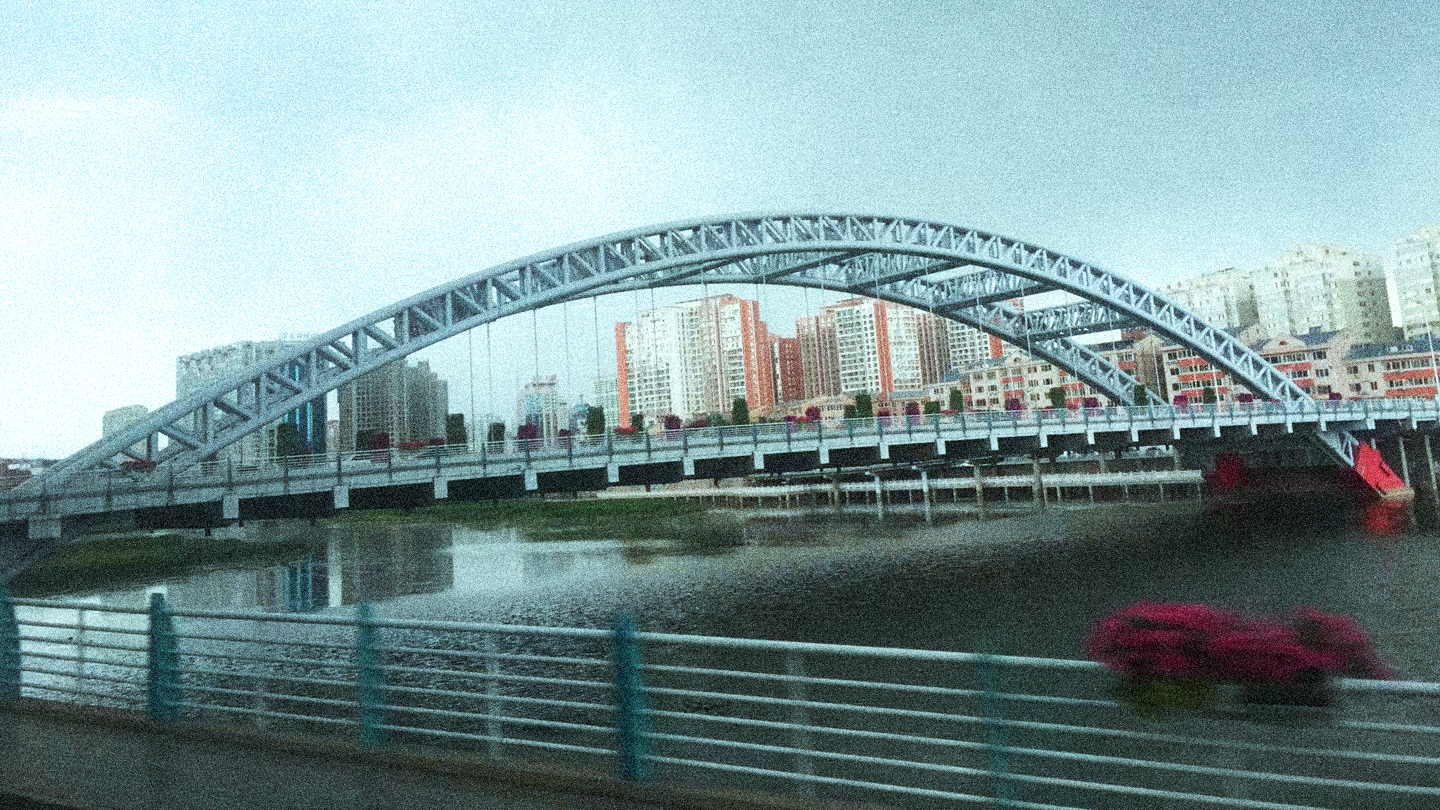 LOGO
Thank you！
Click here to add content that matches the title.Click here to add content that matches the title.
REPORT ：XXX
TIME：20XX
https://www.freeppt7.com